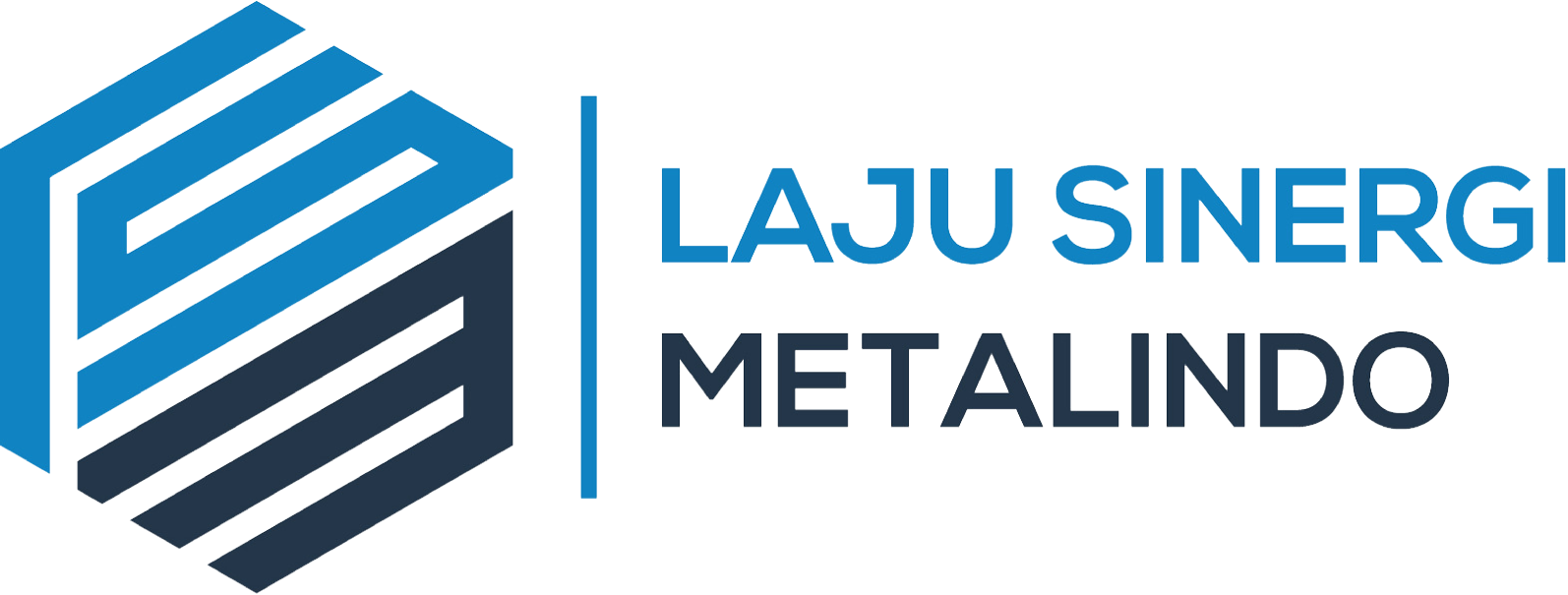 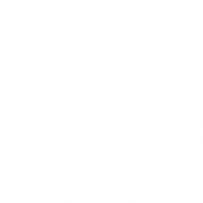 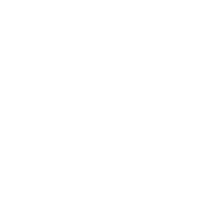 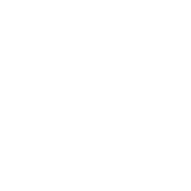 Facility Overview
About the Company
Production Capability
History
First export to Singapore and Malaysia using TSP Brand
Laju Sinergi Metalindo
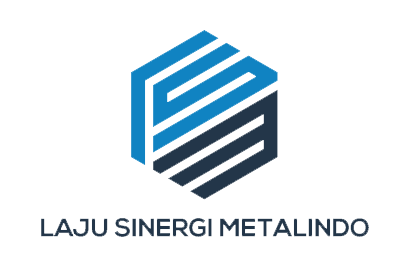 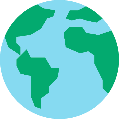 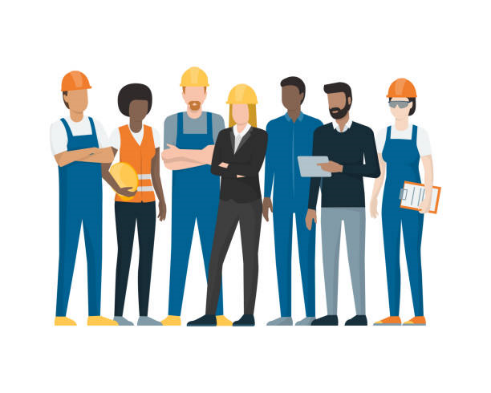 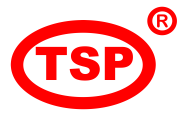 Established in 2018
Leading ductile iron producers
PT. LAJU SINERGI METALINDO is a subsidiary of PT. TRI SINAR PURNAMA as an additional product line with a more advanced technology. The company was established based on Notarial deed No. 35, Notary M. Dwi Hartati, SH in Semarang City on September 30, 2014. The deed has been approved by the Minister of Justice of the Republic of Indonesia Number AHU-40273.40.10.2014.
1994
2005
1983
Today
1990
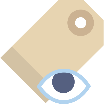 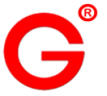 TSP has now successfully export to 20+ countries
Launch OEM (Original Equipment Manufacturer) Products for P-Brand (Germany) and NKT Brand (Japan)
G Brand launch
TSP Brand Launch
TSP’s first project was the reconstruction of areas around Mt. Galunggung after it erupted. This event inspires the name of G Brand or Galunggung Brand
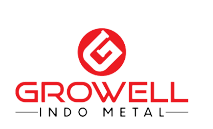 Established in 2017
Leading steel pipe nipple producers
However in 2005, TSP decided to stick with their own brands TSP and G Brand and discontinued OEM
About the Company
The Factory
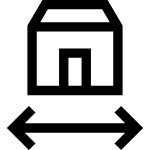 We are striving in metal casting industry specializing in cast iron and ductile iron production. Our target market is infrastructure-related industry (building construction, transportation and electricity networks) and other industries that require products with the materials we produce
Building Size
Lt. 1 6,401 m2 + Lt. 2 425 m2 = 6,826 m2
Board of Directors
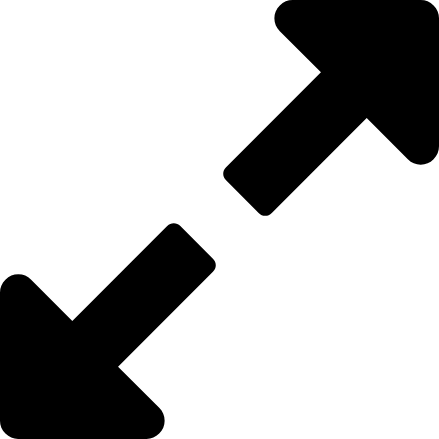 Land Area
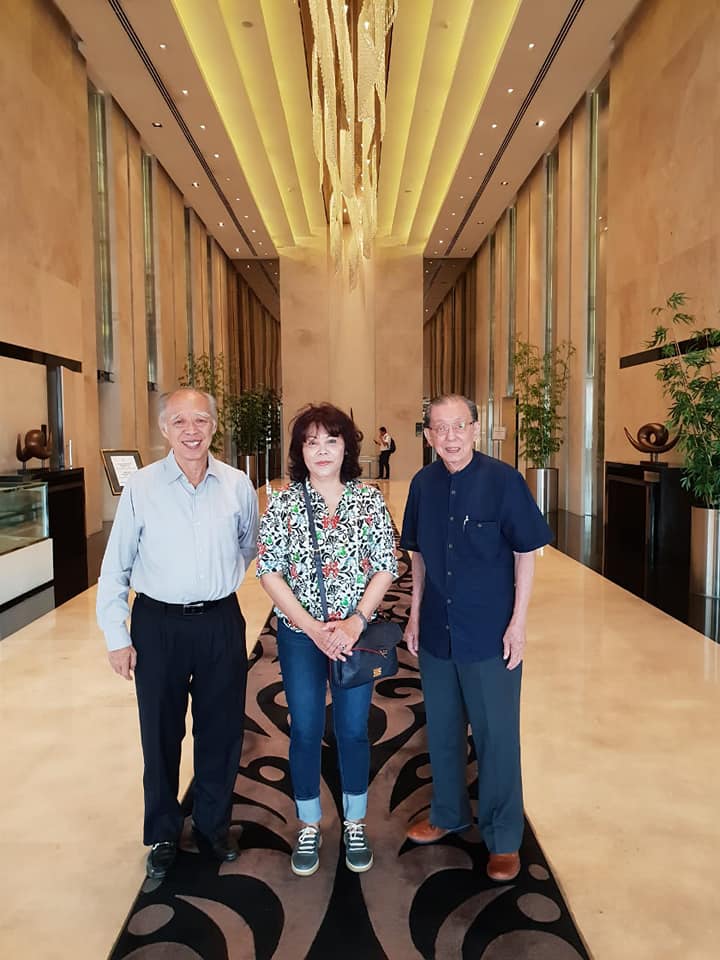 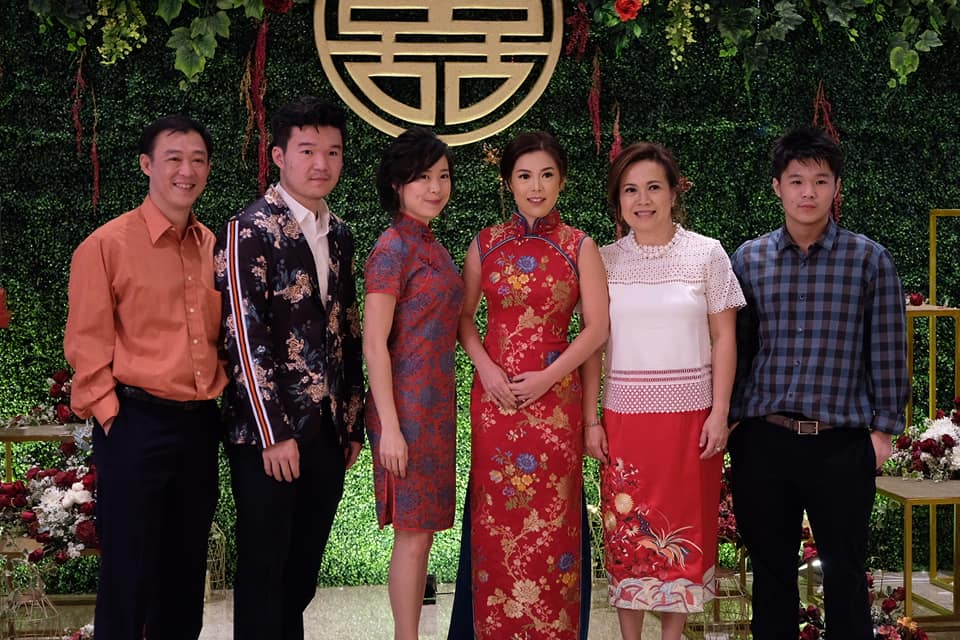 23,565 m2
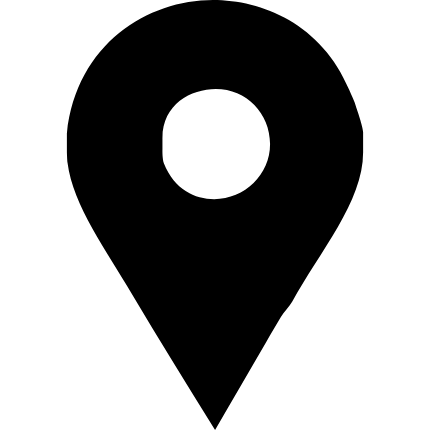 Location
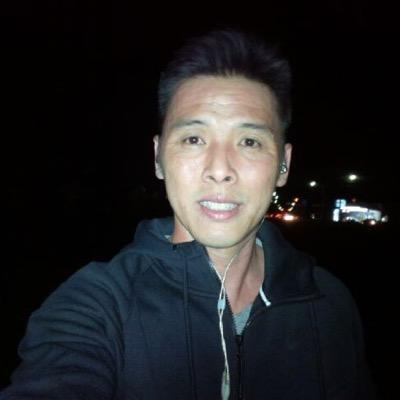 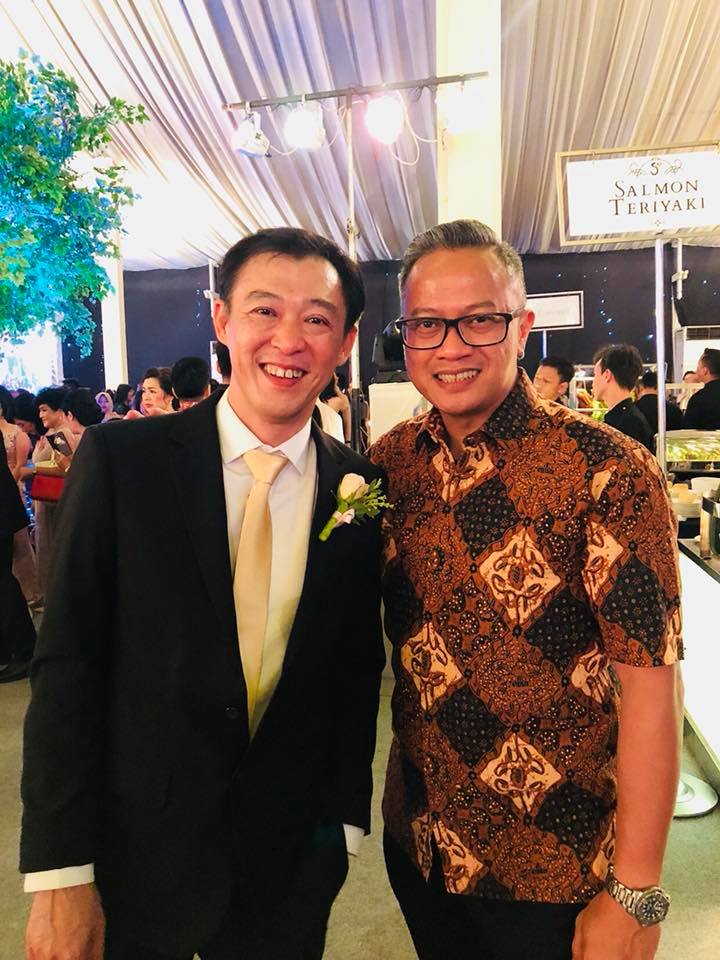 Jl. Tugu Wijaya IV No. Kawasan Industri 24, Wijaya Kusuma, Randugarut Tugu, Semarang, Indonesia 50153.
Handy Purnama
Director
Hidajat Purnama
Commissioner
Levi Purnama
Director
Irene Tjahjadi
Commissioner
Facility Overview
PT. Laju Sinergi Metalindo research and development facility, supported by complete equipment and experienced domestic spare parts experts,  is able to compete with foreign product standards
Primary Machines
Complete Vertical Production Line
 Electric Induction Furnace
 Shell Core Molding Machine
 Shot Blasting Machine
Horizontal Molding Machine
Shotblast Hanger
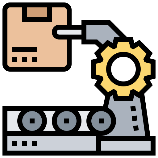 Supporting Machines and Equipment
Spectrometer 
 Hoist Crane
 Metallographic Microscope
 Tensile Test Machine
 Leak Testing Machine
 Tapping Machine
 Grinding Machine
Sieve Sifter
Teapot Laddle
Milling Machine
 Permeability Tester 
 Sand Rammer
 Universal Strength Tester
 Active Clay Tester
 Drill Machines
 Tapping Machine
 Hardness Tester
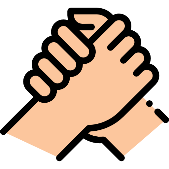 Primary Machines
Complete Vertical Production Line
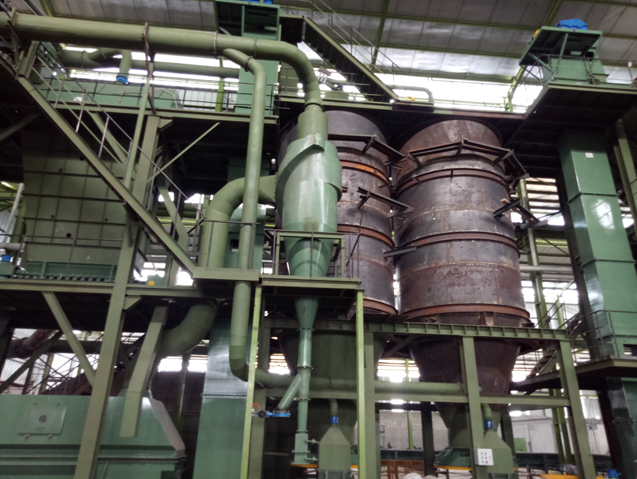 Type XZZ416B
Frame size: 650mm x 535mm x (130mm -330mm)
Productivity: 350 mold/hour without core
One mold can hold a maximum of 25 kg liquid minimum 10 kg liquid
Induction Melting Furnace
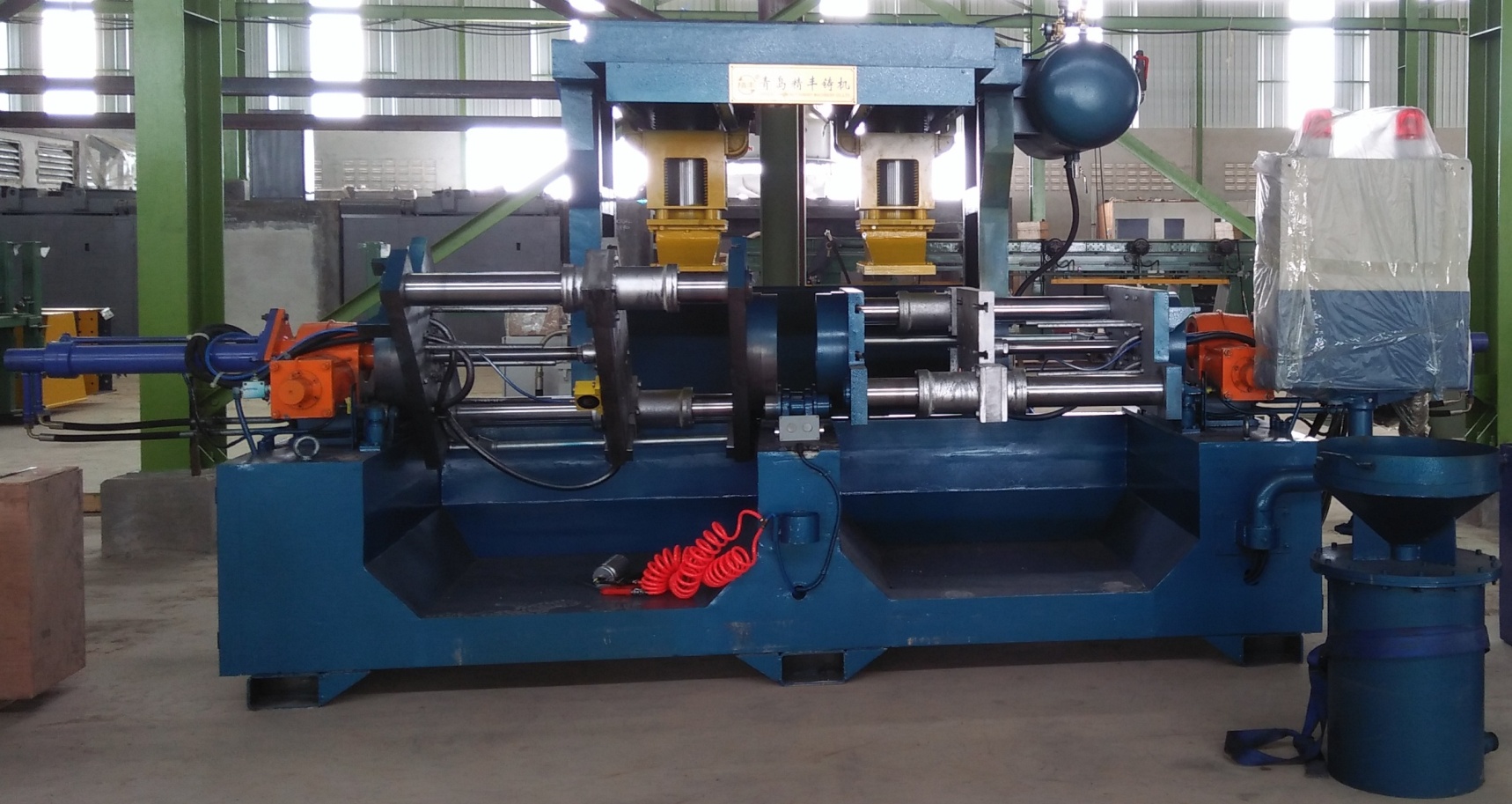 Productivity rate: 3 tons of metal liquid / hour
Dual track system, medium frequency
Materials: cast iron (Ferro  casting) and ductile iron (Ferro casting ductile)
Total power: 2200 kW
Primary Machines (continued)
Shell Core Molding Machine
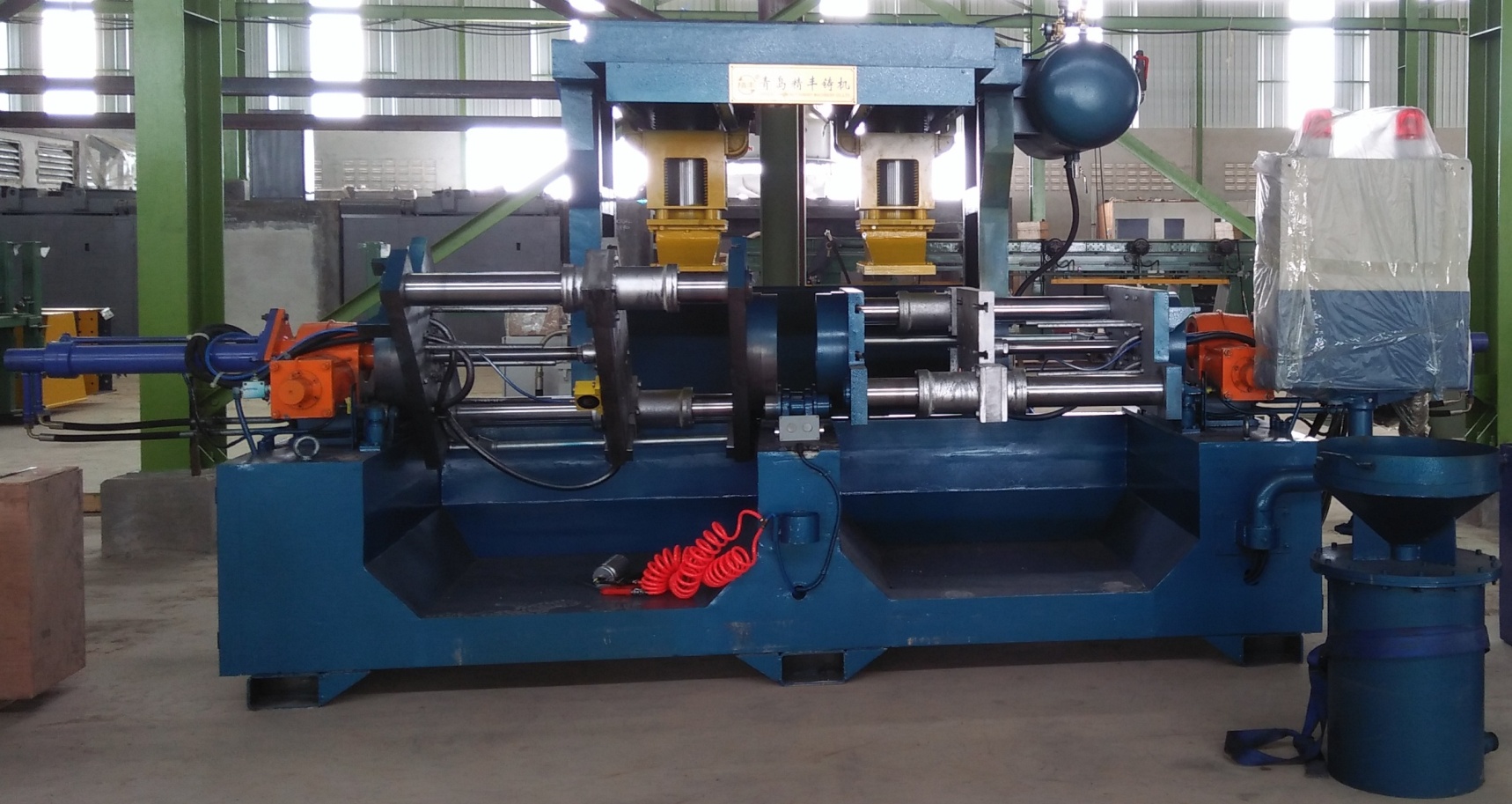 Type Z956JS: 6 Units
Each unit consist of 2 core boxes
Maximum size of 400mm x 300mm x 250mm
Productivity rate of each machines: 90 seconds/mold
Shot Blasting Machine
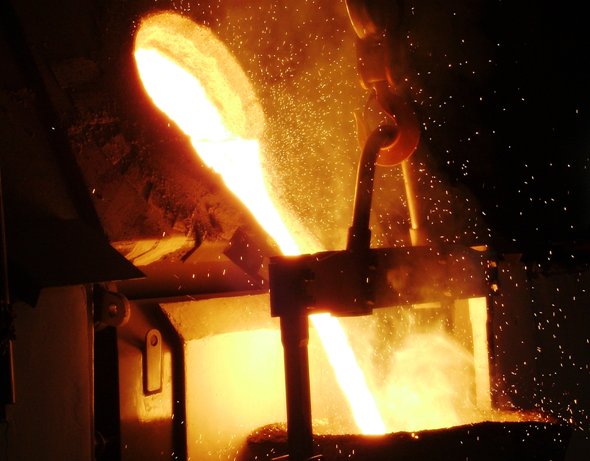 Type QR3210A: 2 machine units
Type TD3210 Steel Apron 1 unit
Barrel end cover diameter: φ1000 mm
Barrel end cover rotation speed: 3.5 rpm
Maximum load: 600 kg & 800 kg
Productivity: 2000~2500kg/jam
Total power: 28.4kW
Primary Machines (continued)
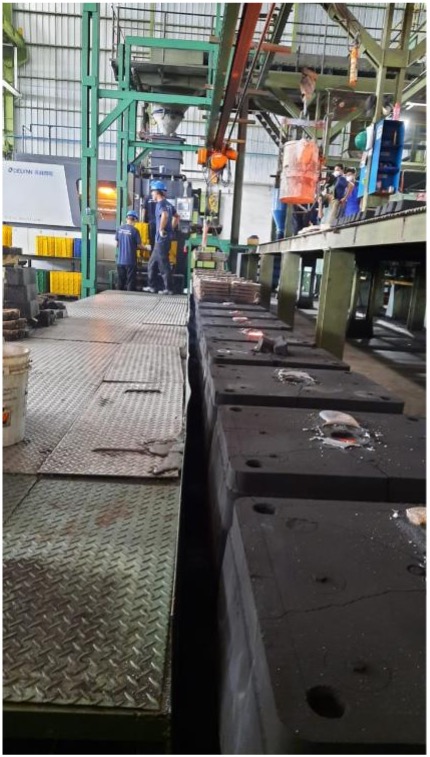 Horizontal Molding Machine
Type DLZC5060H0
Frame size: 500 mm x 600mm x 280 mm
Productivity: 90 mold/hour without core
Hydraulic pressure : 15 Mpa
Power and Voltage : 16 Kw, 380 V, 50 Hz
Machine weight : 10 ton
Pattern plate thickness : 20 - 25 mm
One mold can hold a maximum of 25kg and minimum10kg liqui
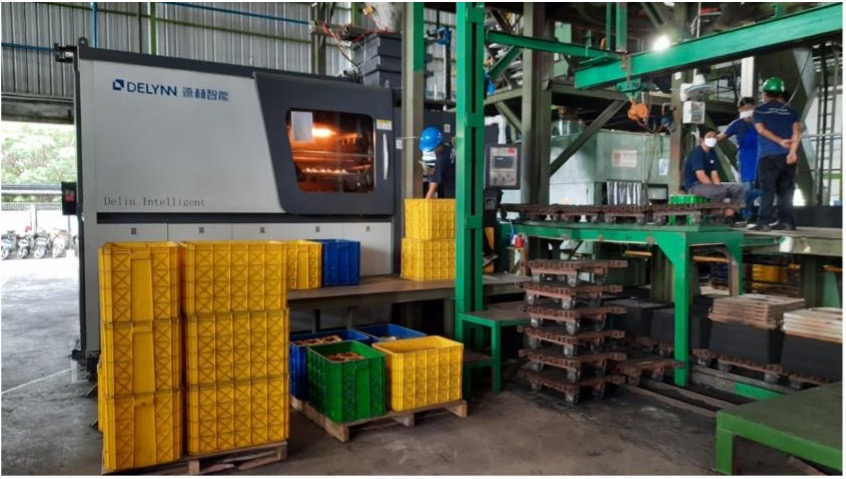 Supporting Machine and Equipment
Metallographic Microscope
Tensile Test Machine
Spectometer
Hoist Crane
Eyepiece: PL10X/18mm plan
Objective: 195mm. LWD Professional Plan Metallurgical Objective (5X, 10X, 20X, 50X, 100X)
Focus: Fine and coarse coaxial, moving range 33mm, fine precision 0.001mm
Model : KJ-MJDW-200B
Power : 2K W
Voltage : 220 V
Model: ARL Easypark AA83780-00 
Made by Thermo Scientific
5 ton single girder overhead crane
Capacity : 5ton
Span : 18m
Lifting height : 8.7m
Hoist speed :8m/min
Cross travel speed: 20m/min
Long travel speed: 30 m/min
Power supply: 380V 3P 50HZ
Control mode: remote control
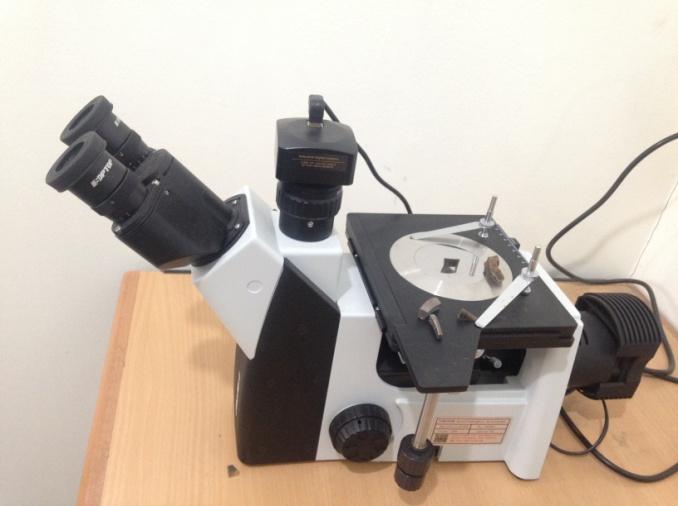 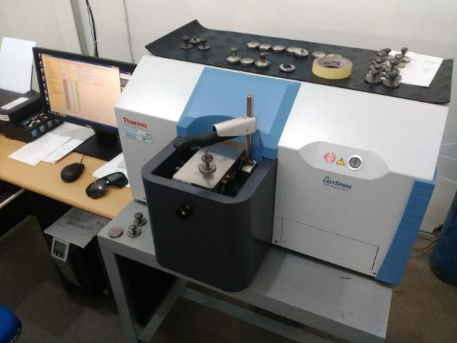 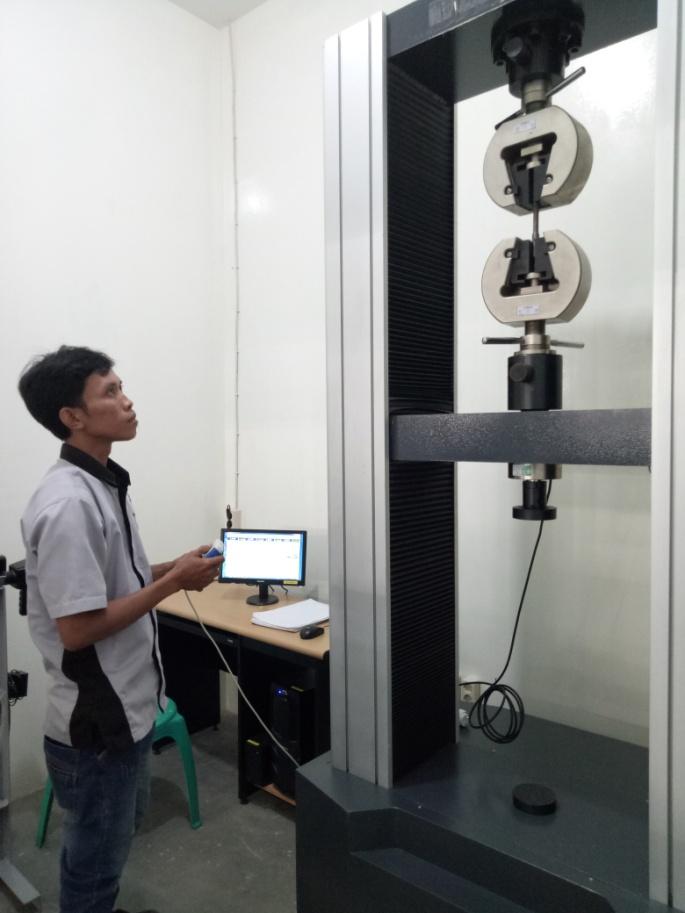 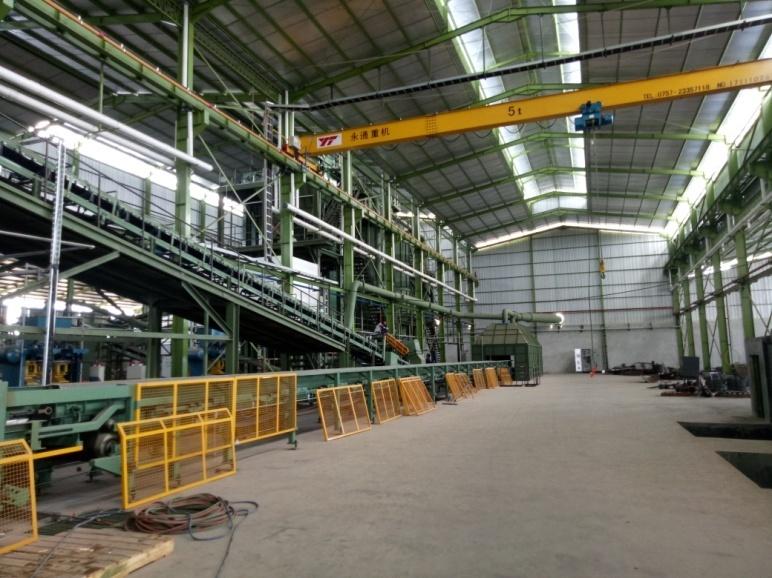 Supporting Machine and Equipment (Continued)
Grinding Machine
Leak Testing Machine
Tapping Machine
Sieve Sifter
Total 6 unit
Three Phase Motor Y 132S-4/ 7,5HP/1440 RPM
Power : 5.5K W
Voltage : 380 V
Model LT-70 : 3 Units
Range of testing : 1/2” – 2” 
Air Consumption : 6.5L / Each  Stroke
Qty of Each Testing : 6 pcs
Model : CHYUAN - HSIANG 5HP 1/8"- 2" ( 5 units)
Model : HEBEI OINGXIAN 11KW KAPASITAS 1" (1 unit)
Model : CHYUAN - HSIANG 1/8" - 1" (1 unit)
Model : LANG FANG 1/2" - 3/4" (1 unit)
Model : CHYUAN - HSIANG  KT-1 A (1/8"-2") (1 unit)
Oscillating Times 230/min
Vibratory Hit Times 175/min
Amplitude of Vibration 2 to 3 mm
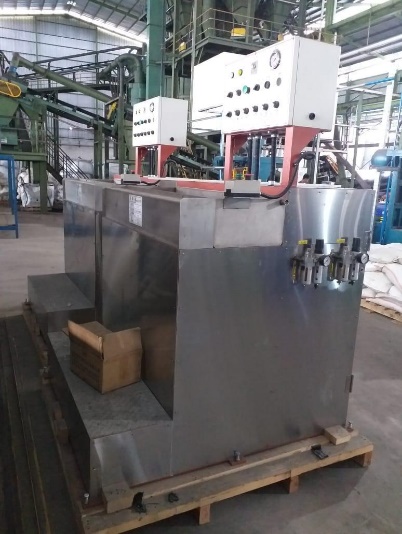 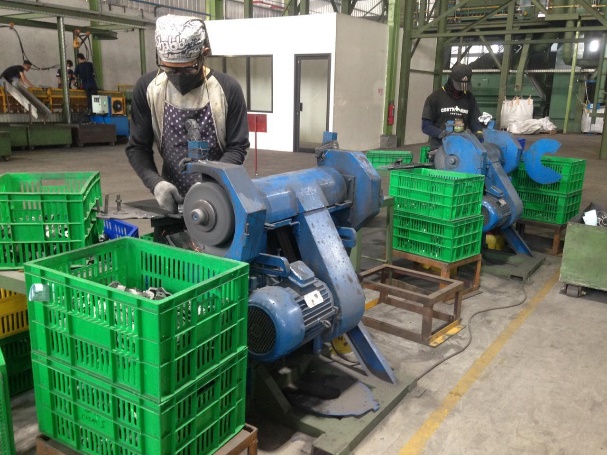 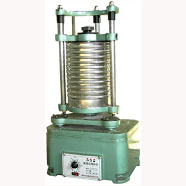 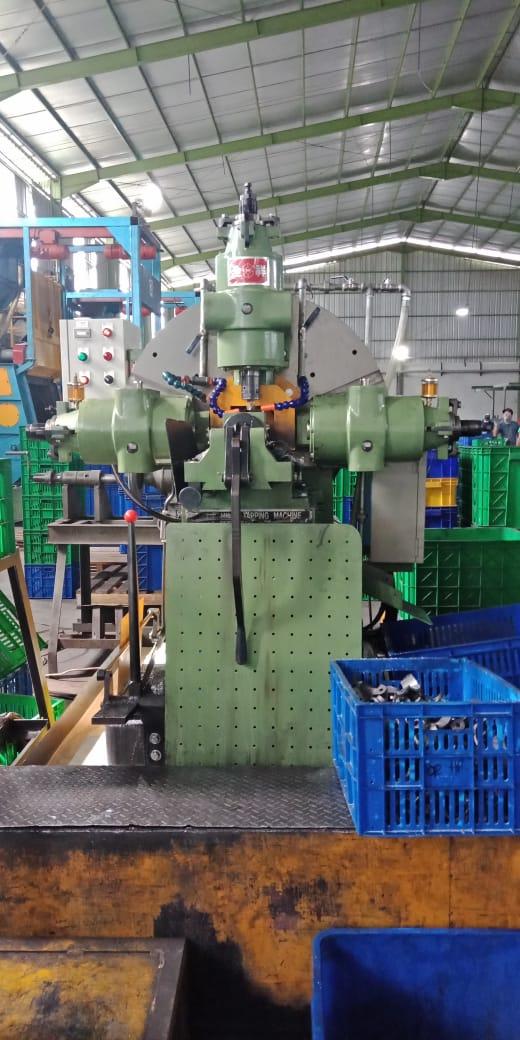 Supporting Machine and Equipment (Continued)
Universal Strength Tester
Milling Machine
Sand Rammer
Model 7550 & ZX7550CW straight drilling 50mm : 2 units
Three Phase motor 1,52KW
Voltage : 380 V; 4.3/5.4 A; 50 Hz
Horizontal wheel round velocity : 940/1440 R/MIN.
Type SWY; Max pushing force by piston: 2400N
Stroke of handwheel :50 mm
Gauging Range of low pressure gauge 
Gauging Range of high pressure gauge
Size: 600x180x330 mm
Model SSD-A
Weight of the heavy hammer: 6670 ± 10g
Falling height of the heavy hammer: 50 ± 0.5mm
Impacting of the heavy hammer: three
Profile dimension: 205x240x580mm.
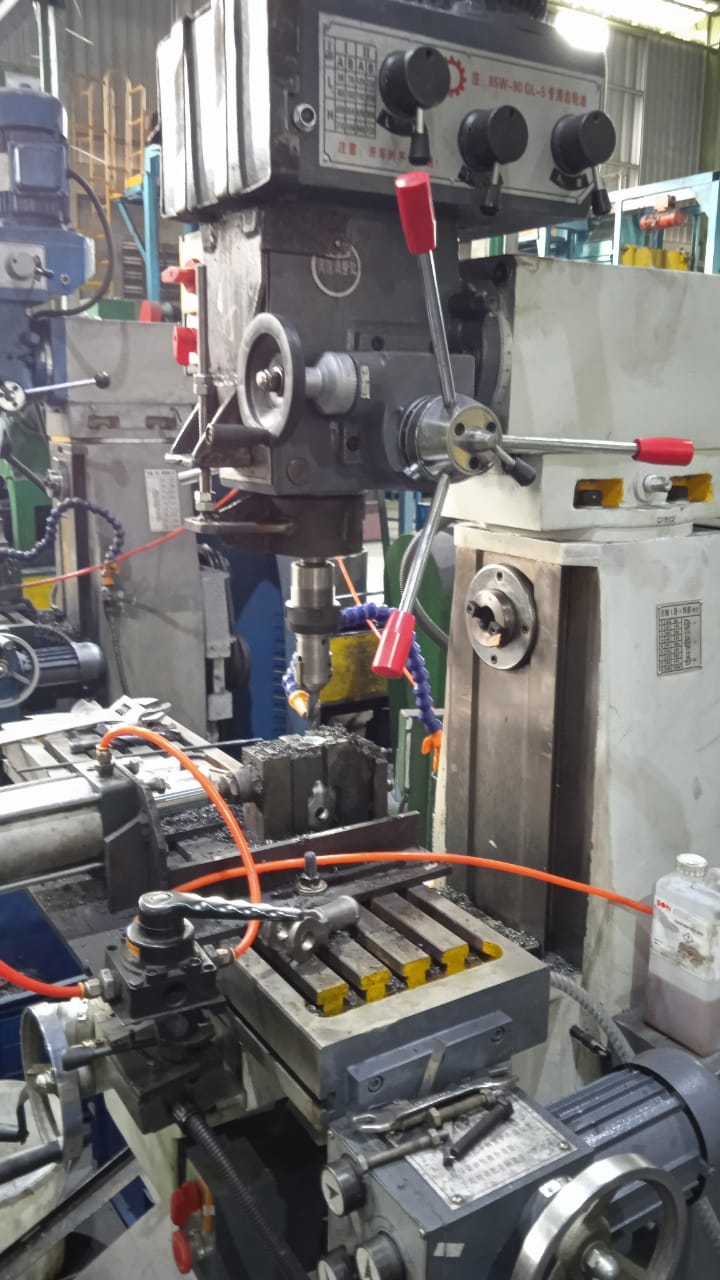 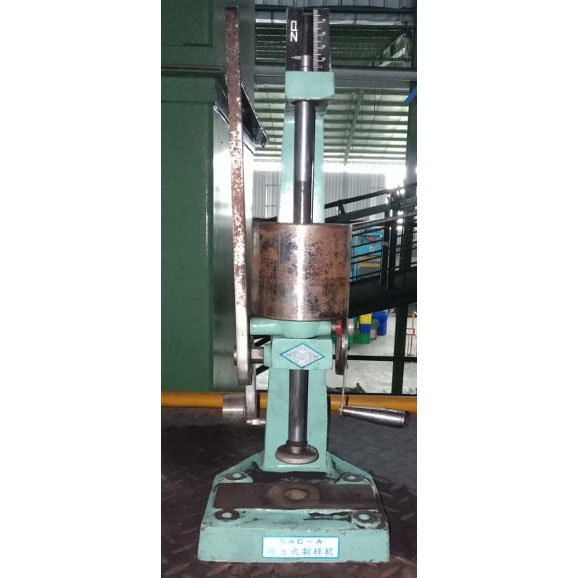 Permeability Tester
Model STZ.A
Sample standard (diameter x height) 50 mmx50 mm
Bell volume : 2000ml
Pressure by air :100 mm water column
Size: 425 x 225 x 495 mm
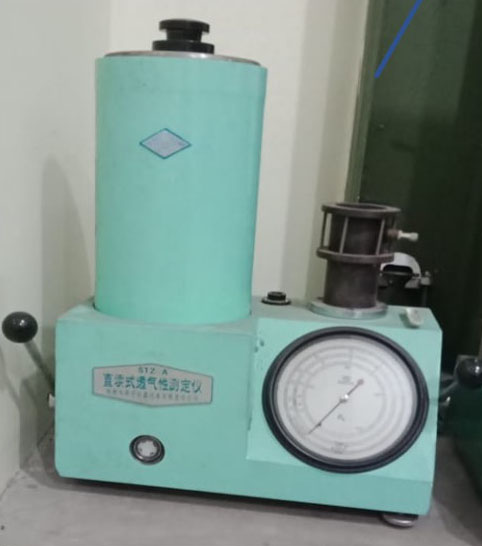 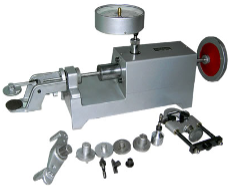 Supporting Machine and Equipment (Continued)
Active Clay Tester
Hardness Tester
Tapping Machine
Model KR-17E Standard 
Purpose : Soft Rubber or sand 
Applied Standard : JIS 6253
Test Load : 550-8, 050 mN ( 56.1-821.1gf)
Model MITUTOYO/HR-210MR/ 1031903
Purpose : Ferrous
Test Load : 100 HRC & 100 HRB
Model : CHYUAN - HSIANG 5HP 1/8"- 2" ( 5 units)
Model : HEBEI OINGXIAN 11KW KAPASITAS 1" (1 unit)
Model : CHYUAN - HSIANG 1/8" - 1" (1 unit)
Model : LANG FANG 1/2" - 3/4" (1 unit)
Model : CHYUAN - HSIANG  KT-1 A (1/8"-2") (1 unit)
Electric resource : 220±10% 50 Hz
Buret: 50ml±1%
Rotary speed of magnetic blender: 1400rpm 
Size of the whole machine: 360x280x800mm
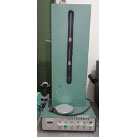 Drill Machines
Model: ZQD4132 31.5mm ( 5 units) and ZQD4125 25mm (1 unit)
Voltage: both 380V
Power: 0.37 KW and 1.1 KW
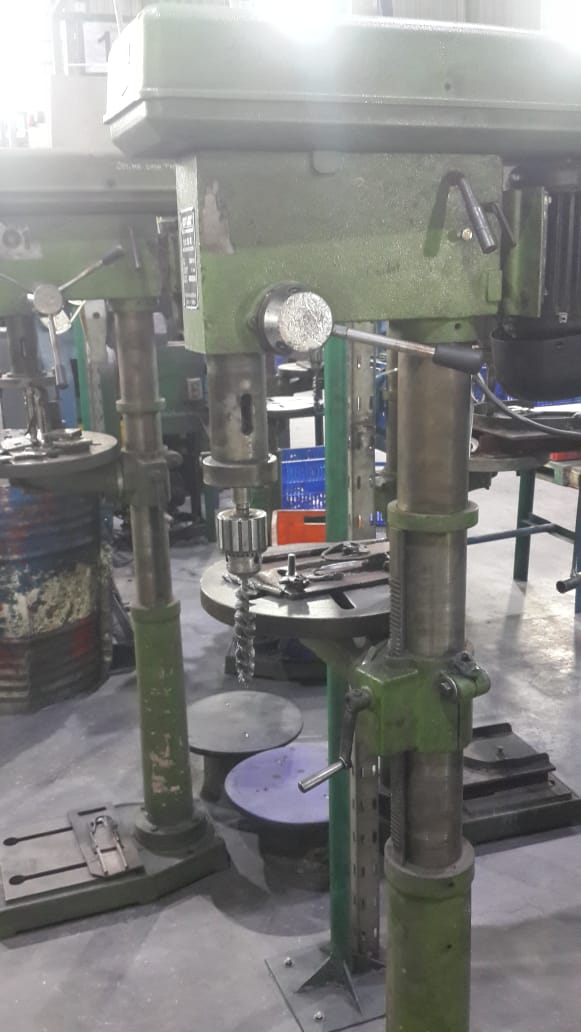 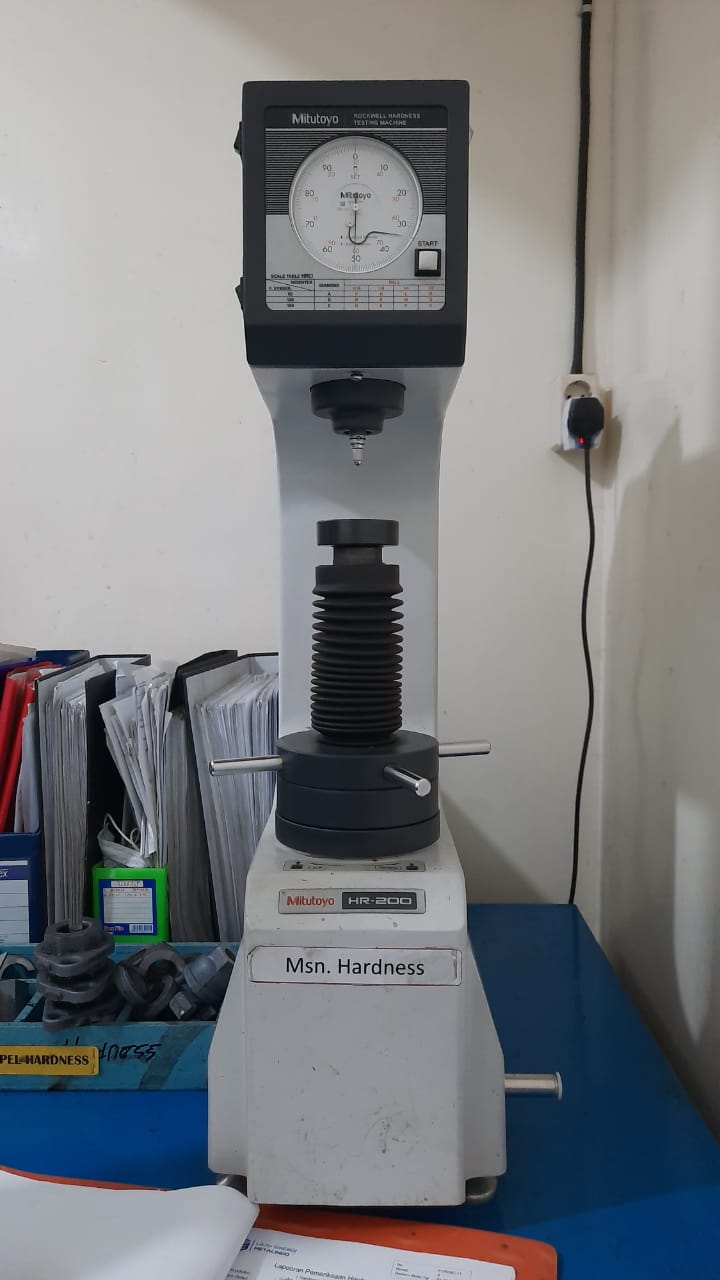 World Class Electric Power Settings
Installed Electric Power
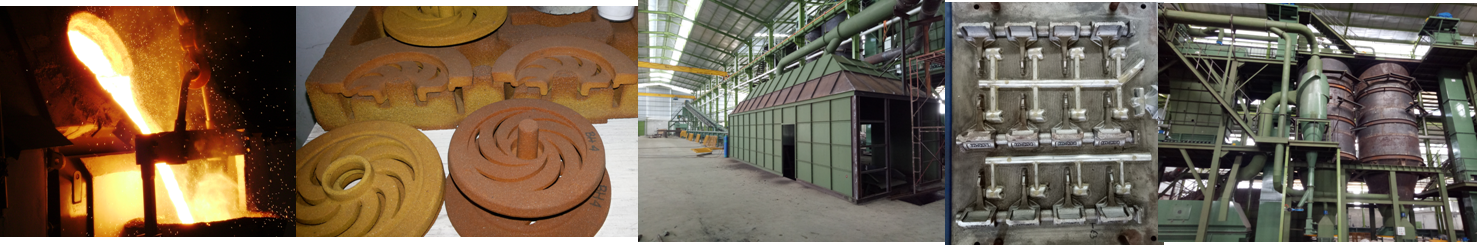 We use 5,540 KVA Premium Silver, which is a special cable directly from PLN to PT.Laju Sinergi Metalindo without any division with other networks greatly minimizing the risk of power outage
2.600 KVA for Induction Furnace power
1000 KVA for line molding, sand plant, utility and office
The rest of the power is reserved for backup
Management System and QC System
Management System
We are ISO 9001:2015 certified and we have developed SOP, QCPC and standard documentation for production process which will be 
       reviewed and completed continuously.
We developed new Engineering Department for development of new products with the head of engineering as the team supervisor.
QC System
QC process: incoming material, laboratorium for hardness, tensile, elongation, material composition, microstructure, visual checking, sand process, corebox, dimension, machining (threads, angle, leakage, chamfering, go no go), shipment.
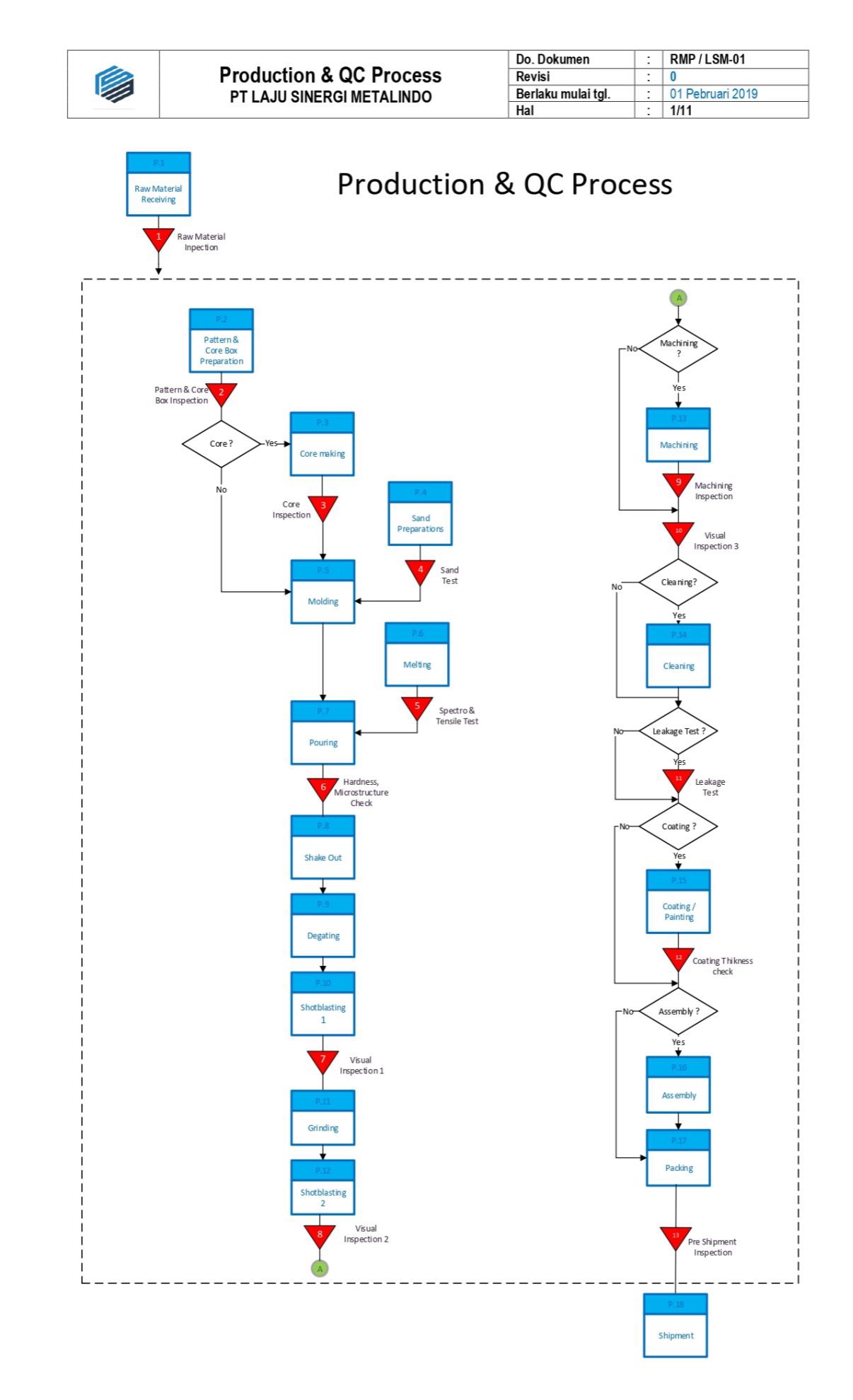 Production and QC Process
CONTACT US
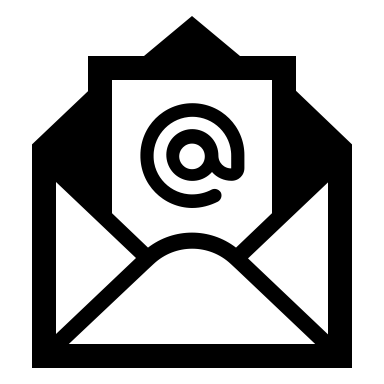 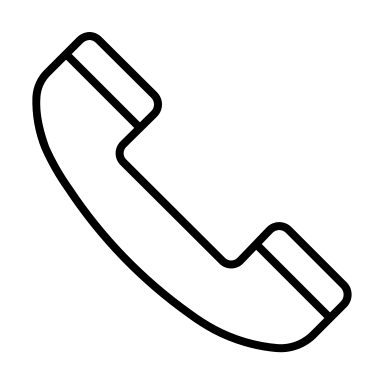 info@lsm.id
+62-24-84310888
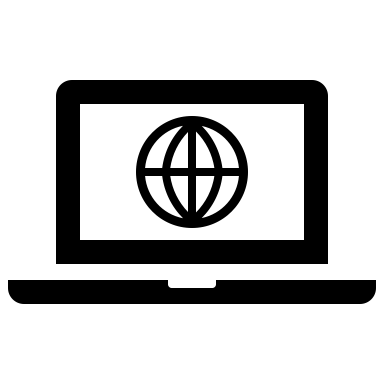 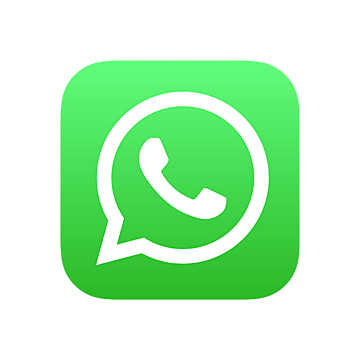 +62-811-2612000
www.lajusinergimetalindo.com
Jl. Tugu Wijaya Kusuma IV/24 Kelurahan Tugu,
Kecamatan Randugarut, Semarang 50153, Indonesia
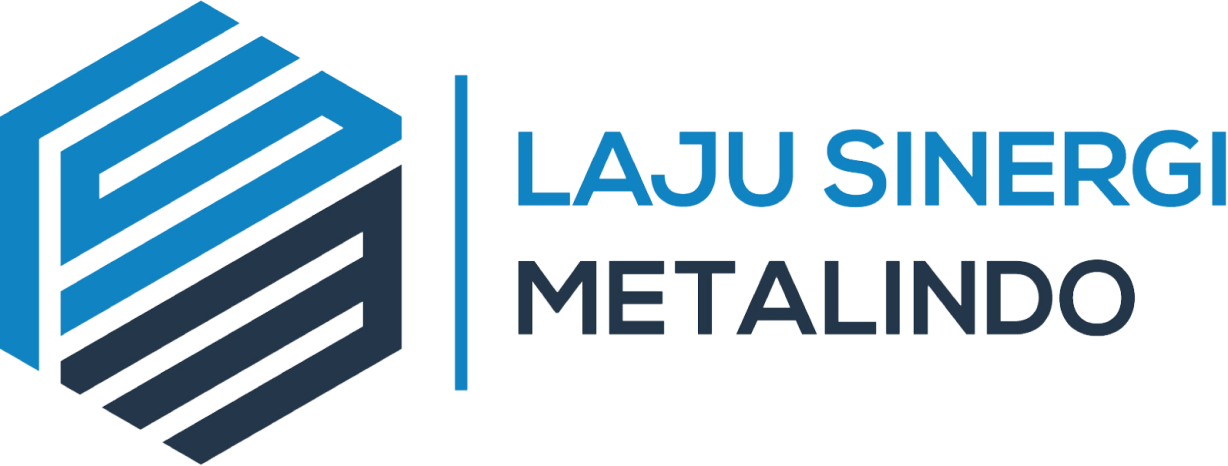